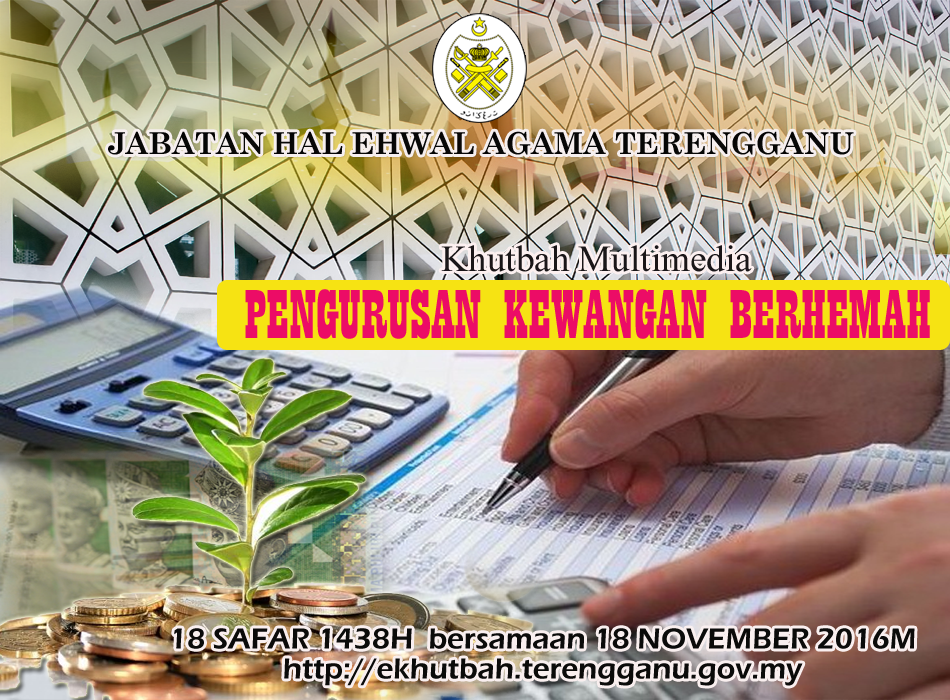 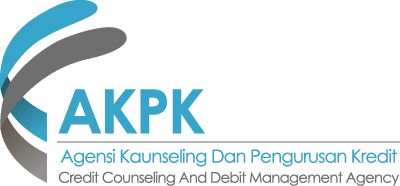 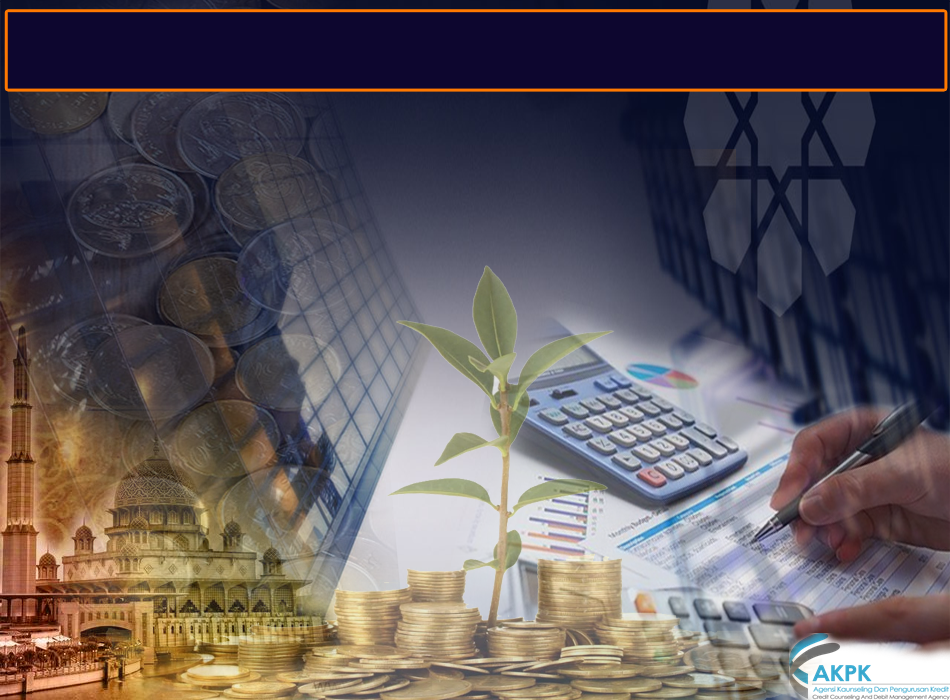 Pujian Kepada Allah S.W.T.
الْحَمْدُ ِللهِ
Segala puji-pujian hanya bagi Allah S.W.T.
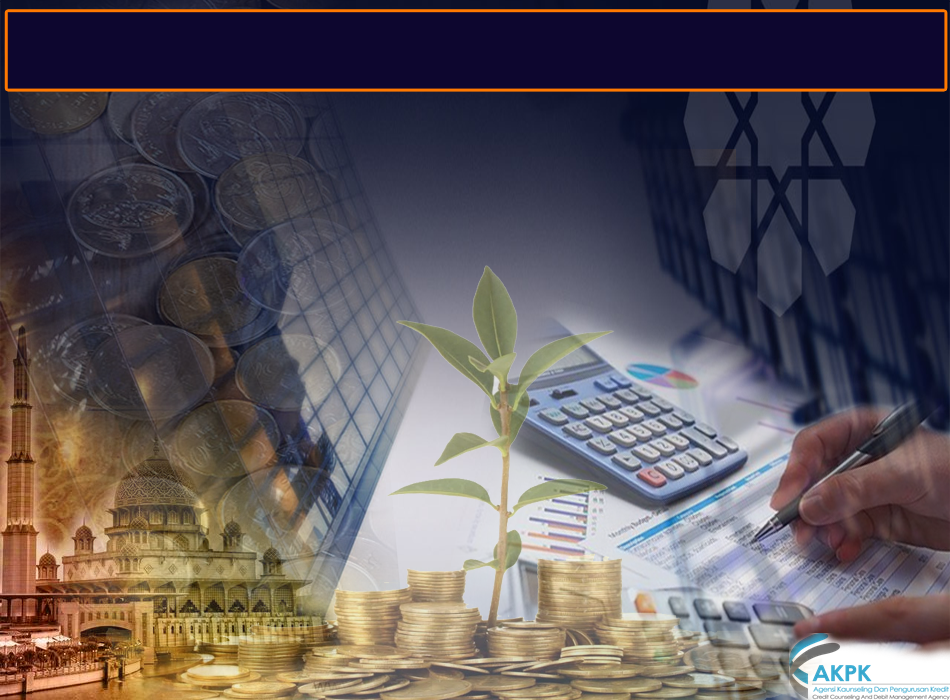 Syahadah
أَشْهَدُ أَن لاَّ إِلَهَ إِلاَّ اللهُ وَحْدَهُ لاَ شَرِيكَ لَهُ، 
وَأَشْهَدُ أَنَّ مُحَمَّدًا عَبْدُهُ وَرَسُولُهُ.
Dan aku bersaksi  bahawa sesungguhnya tiada tuhan melainkan Allah Yang Maha Esa, dan aku  bersaksi bahawa nabi Muhammad S.A.W hambaNya dan rasulNya.
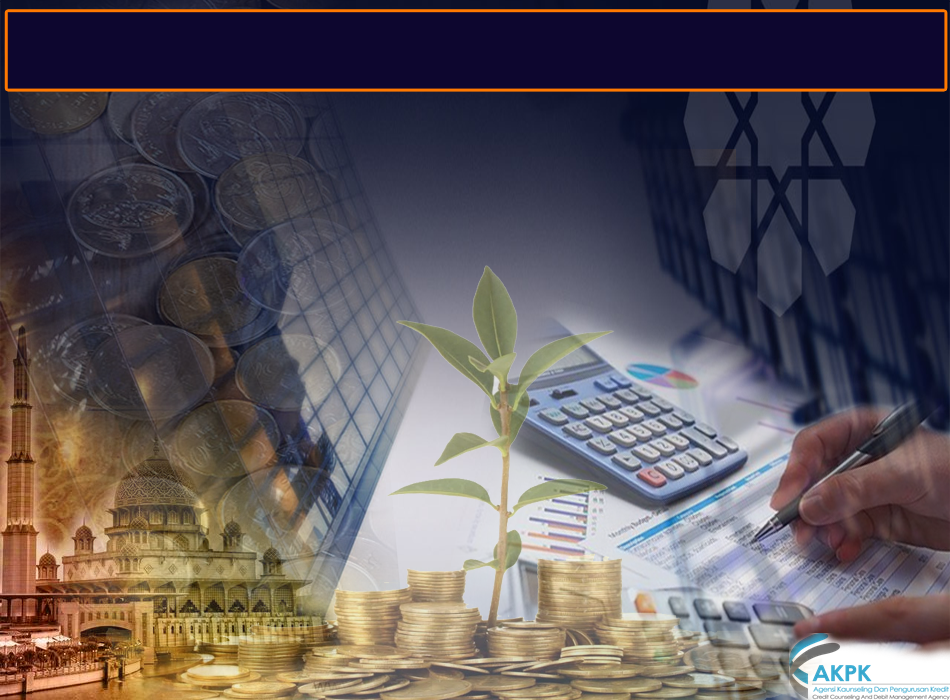 Selawat Ke Atas 
Nabi Muhammad S.A.W
اللَّهُمَّ صَلِّ وَسَلِّمْ عَلَى عَبْدِكَ وَرَسُوْلِكَ مُحَمَّدٍ،  
وَعَلَى آلِهِ وَصَحْبِهِ أَجْمَعِينَ.
Ya Allah, Cucurilah rahmat dan sejahtera ke atas Nabi Muhammad SAW dan ke atas keluarganya serta para sahabatnya.
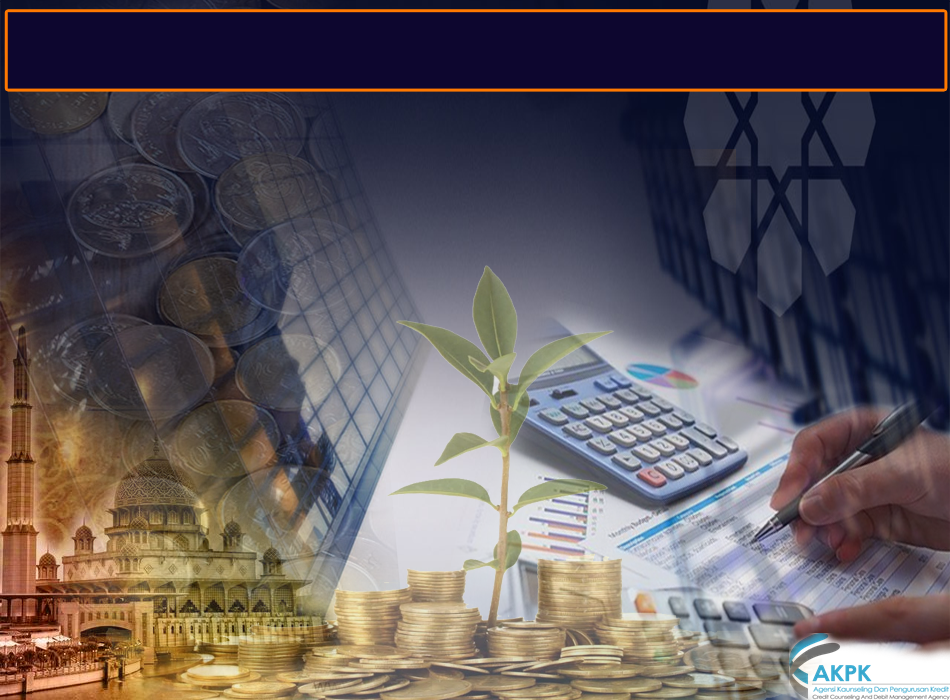 Pesanan Taqwa
اتَّقُوْا اللهَ حَقَّ تُقَاتِهِ وَلاَ تَمُوْتُنَّ إِلاَّ وَأَنْتُمْ مُسْلِمُوْنَ.
Bertaqwalah sekalian kamu kepada Allah dengan sebenar-benar taqwa, dan janganlah kamu mati melainkan dalam keadaan Islam.
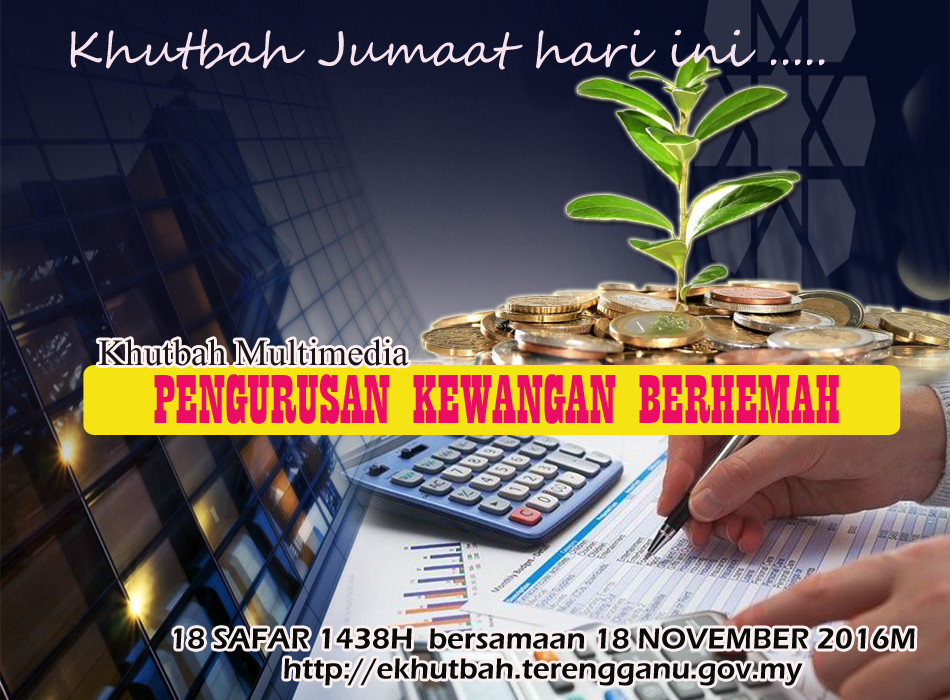 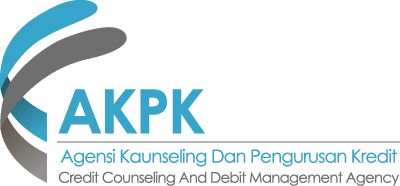 Islam mengatur kehidupan kita agar lebih sempurna dengan menetapkan beberapa peringkat
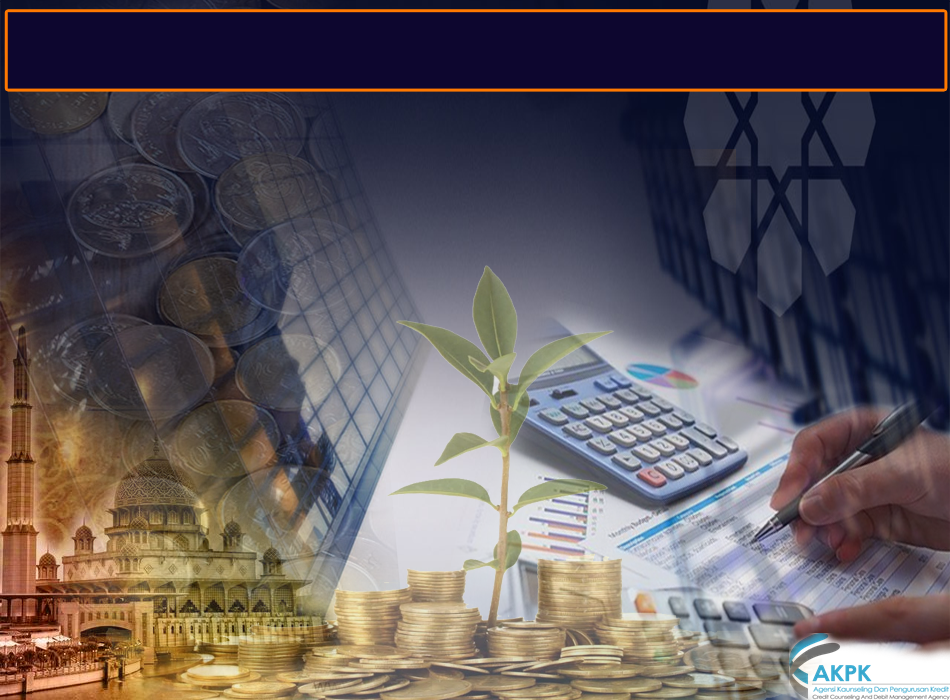 AL-DHARURIAT 
- iaitu keperluan yang mendesak
1
AL-HAJIAAT 
- iaitu keperluan yang dihajati,
2
AL-THASINIAT
- iaitu keperluan yang lebih baik
3
AL-KAMALIAT 
- iaitu keperluan yang lebih lengkap.
4
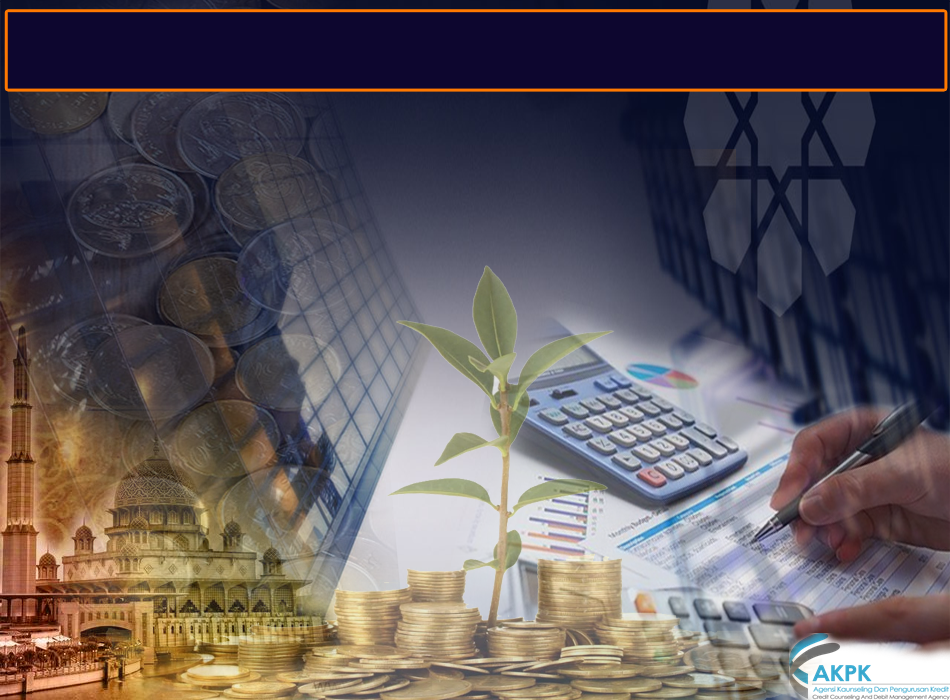 Islam mewajibkan kita mengatur perbelanjaan kepada perkara-perkara asas dan keperluan yang benar-benar mendesak
Imam as-Syatibi
al-Dharuriat - harus dilakukan agar mendapat kemaslahatan di dunia dan akhirat.
jika al-Dharuriat ini tidak dilaksanakan maka kemaslahatan itupun tidak akan ada tetapi yang akan timbul adalah kerosakan, kesengsaraan dan kerugian yang besar.
Allah Taala mengurniakan berbagai nikmat 
dalam kehidupan kita
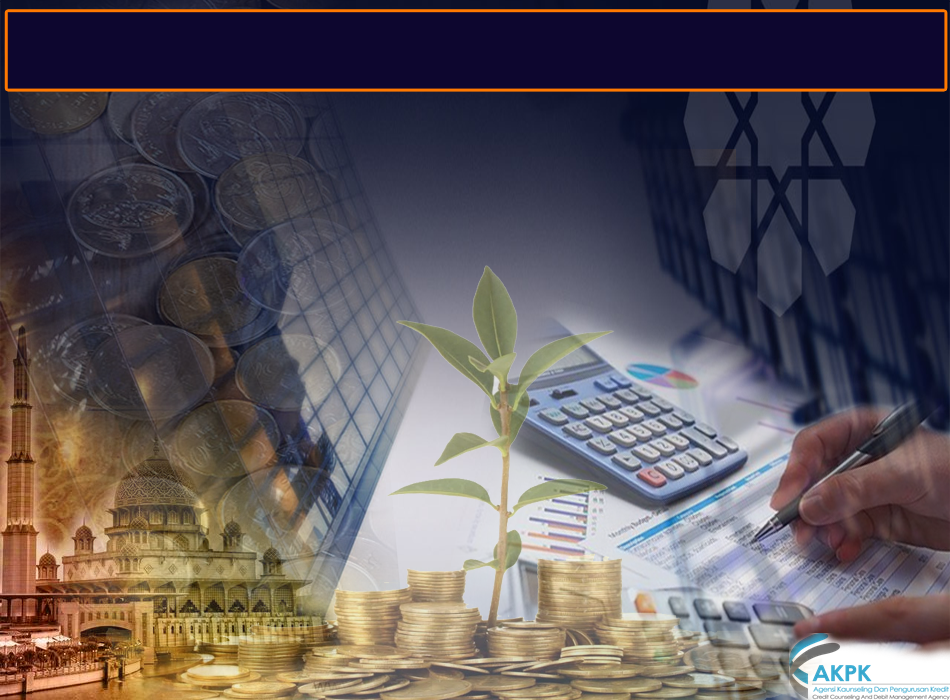 Firman Allah dalam 
Surah An Nahl: Ayat 18
وَإِن تَعُدُّواْ نِعْمَةَ اللّهِ لاَ تُحْصُوهَا إِنَّ اللّهَ لَغَفُورٌ رَّحِيمٌ
“Dan jika kamu menghitung nikmat Allah (yang dilimpahkanNya kepada kamu), tiadalah kamu akan dapat menghitungnya satu persatu; Sesungguhnya Allah Maha Pengampun, lagi Maha Mengasihani”.
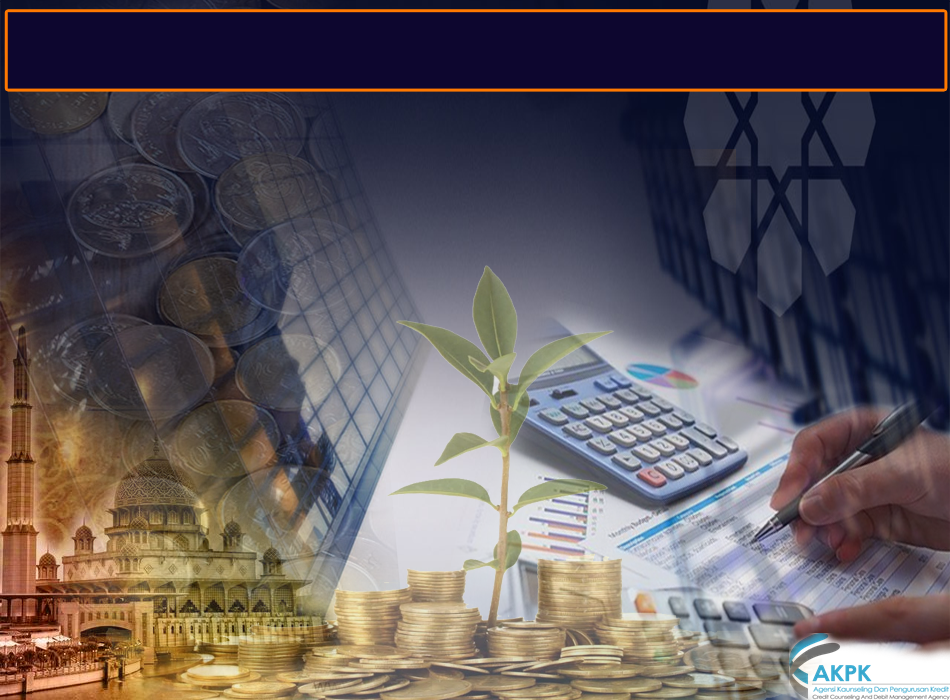 Nikmat yang dikurniakan adalah ujian Allah kepada umat manusia
Kita hendaklah mensyukuri segala 
pemberian dari Allah SWT
Kita hendaklah mengurus segala pembelanjaan untuk keperluan hidup dengan sebaik-baiknya setiap masa
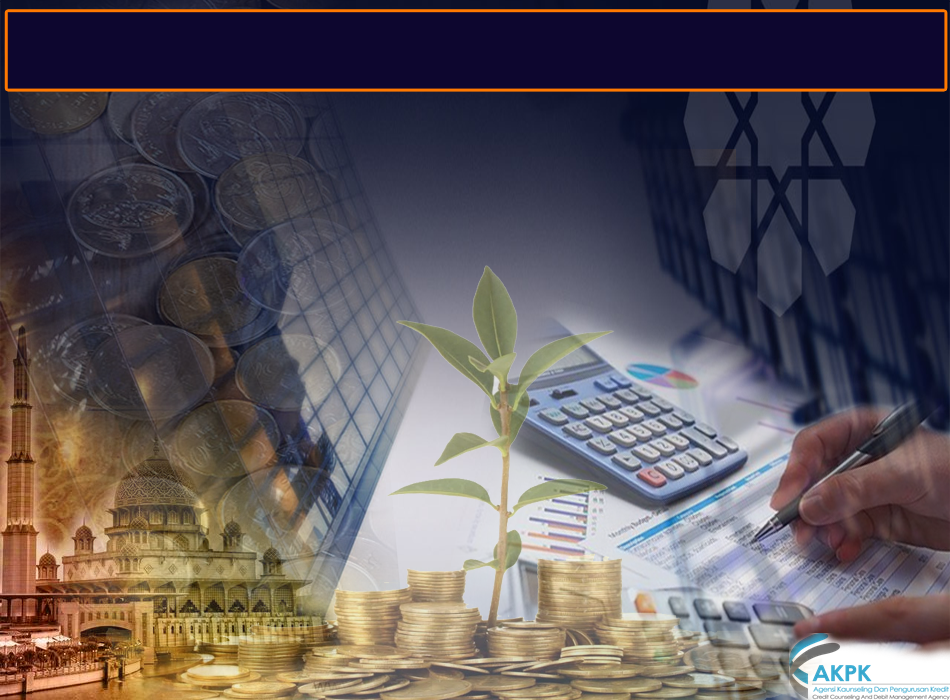 Islam mendidik umatnya tentang kaedah berbelanja secara berhemah
Sifat berjimat cermat dan tidak membazir.
Pembelanjaan boros dan pembaziran adalah perbuatan keji kerana ia tidak memberi faedah kepada masyarakat dan menjauhkan lagi jurang antara golongan kaya dan miskin.
Syaitan menyukai kepada orang yang boros berbelanja.
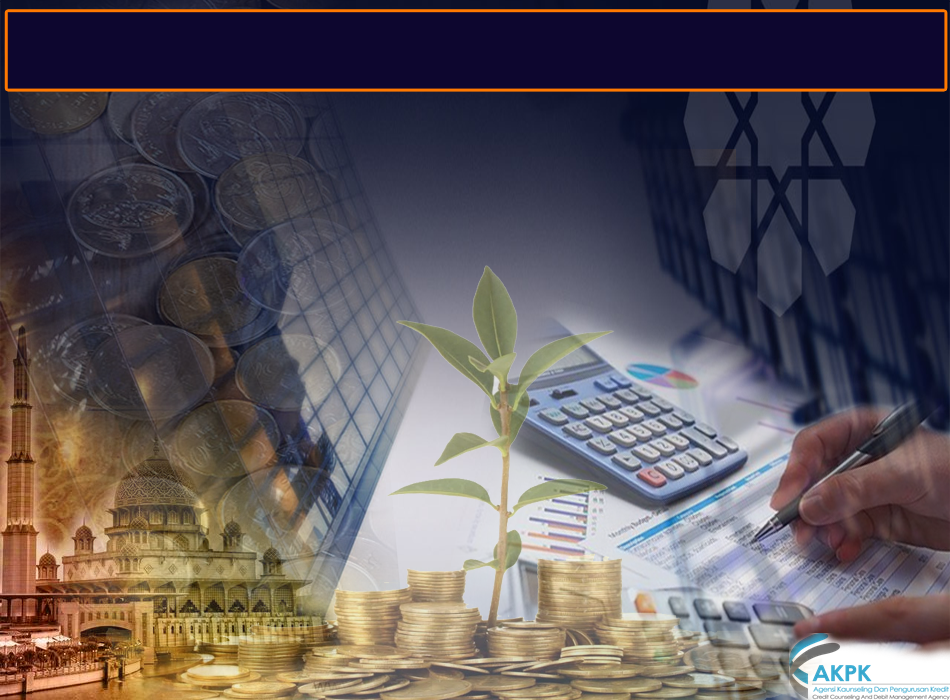 Firman Allah dalam 
Surah Al Isra’: Ayat 27
إِنَّ الْمُبَذِّرِينَ كَانُواْ إِخْوَانَ الشَّيَاطِينِ وَكَانَ الشَّيْطَانُ لِرَبِّهِ كَفُورًا
“Sesungguhnya orang yang boros itu adalah saudara syaitan, sedang syaitan itu pula adalah makhluk yang sangat kufur kepada Tuhannya”.
Nikmat kekayaan dan kesenangan akan tercapai jika harta diurus dengan baik dan mengikut syariah.
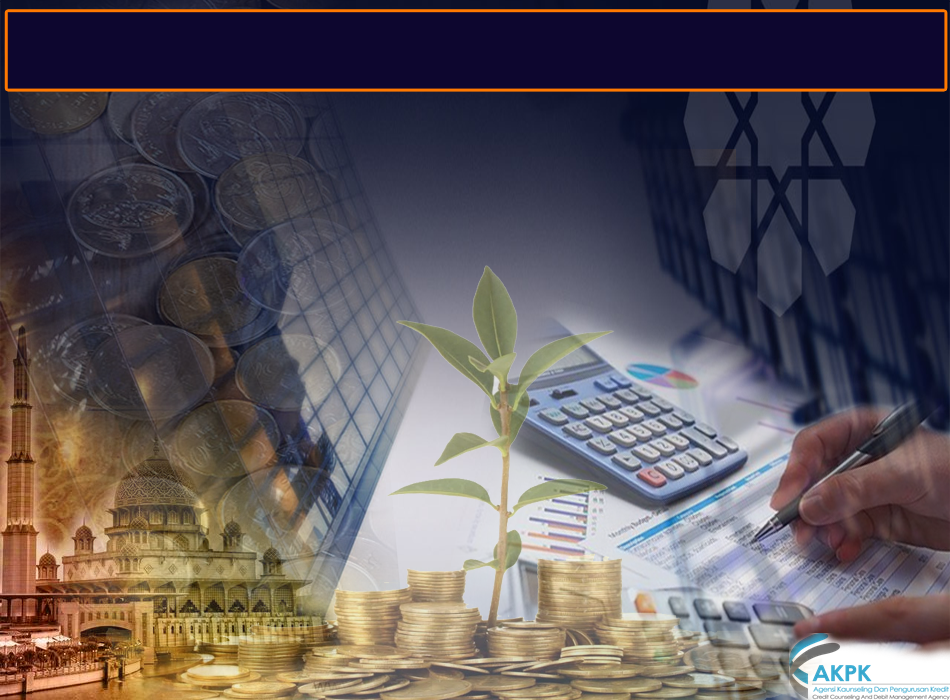 Islam meletakkan kepentingan untuk menjaga dan menguruskan kewangan dengan baik
Islam menggalakkan umatnya untuk menghasil, mengembang dan menggunakan harta dengan bijaksana dan tersusun.
Harta yang dikurniakan akan menjadi medan ujian kepada sama ada terus merasa bersyukur dengan rezeki yang dikurniakan ataupun berada di dalam kufur serta bongkak dengan kemewahan.
Harta juga yang akan menjadi wasilah atau jambatan kepada taqwa manusia kepada Allah SWT.
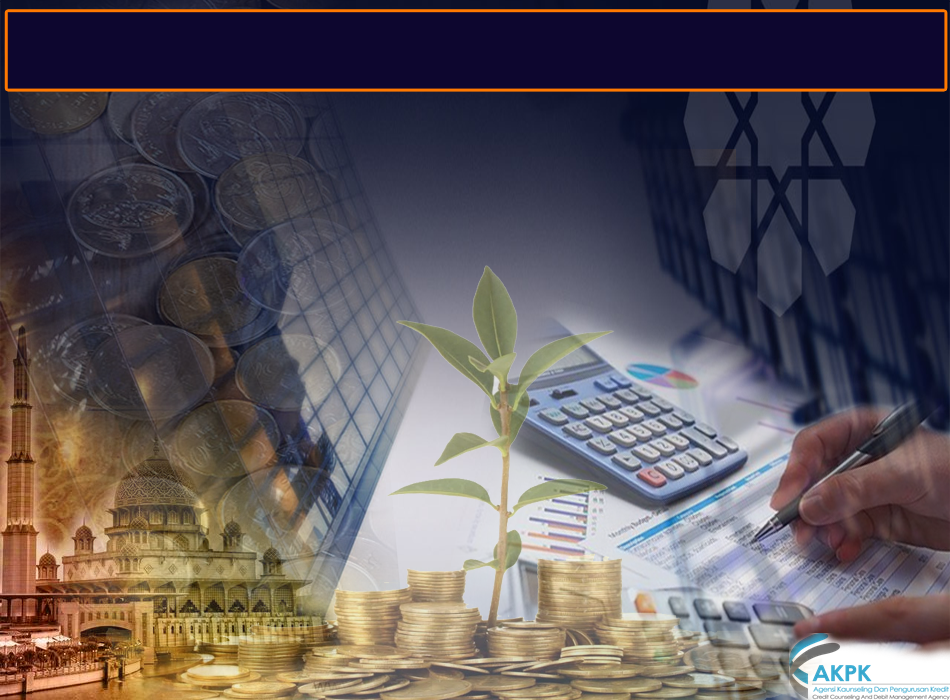 Panduan dalam mengurus kewangan 
secara berhemat
PERTAMA
Menetapkan matlamat di dalam kewangan.
mewujudkan aliran kewangan yang teratur dan tersusun tanpa  
     sebarang gangguan terhadap sumber kewangan yang sedia ada. 
mengelakkan dari berlakunya pembaziran 
mengawal selia perbelanjaan agar tidak berlebihan dan berbelanja untuk perkara yang tidak perlu.
Panduan dalam mengurus kewangan 
secara berhemat
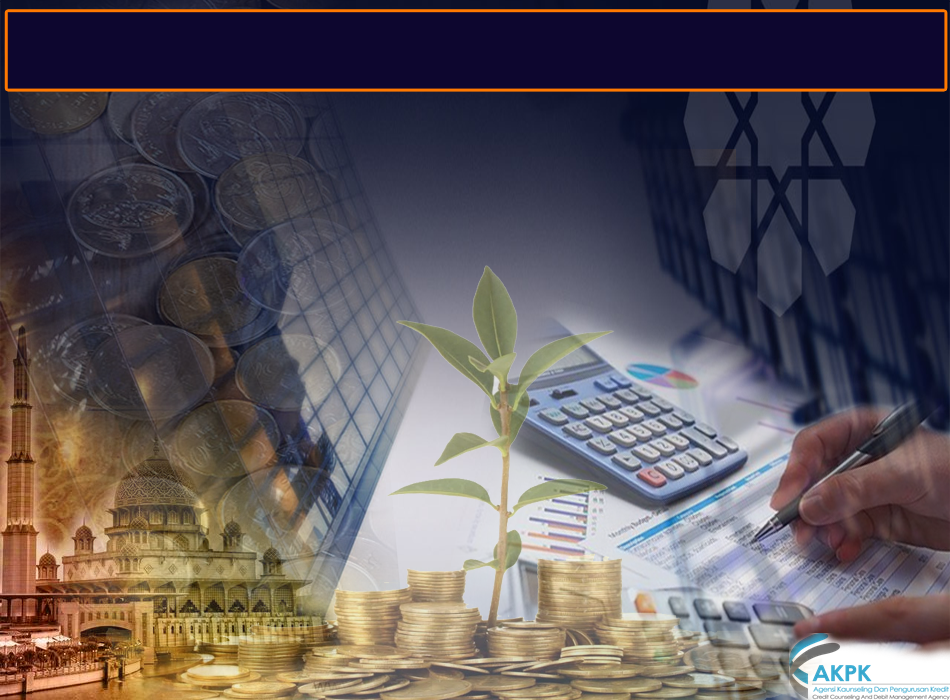 KEDUA
Meningkatkan ilmu pengurusan kewangan
Perolehi pelbagai bentuk maklumat melalui agensi pengurusan kewangan kerajaan dan swasta, terdapat dapat. 
Hadiri seminar dan kursus pengurusan kewangan dan hutang.
Antara agensi tersebut ialah Agensi Kaunseling dan Pengurusan Kredit (AKPK) yang dapat membantu kita untuk menguruskan kewangan secara berhemat.
Panduan dalam mengurus kewangan 
secara berhemat
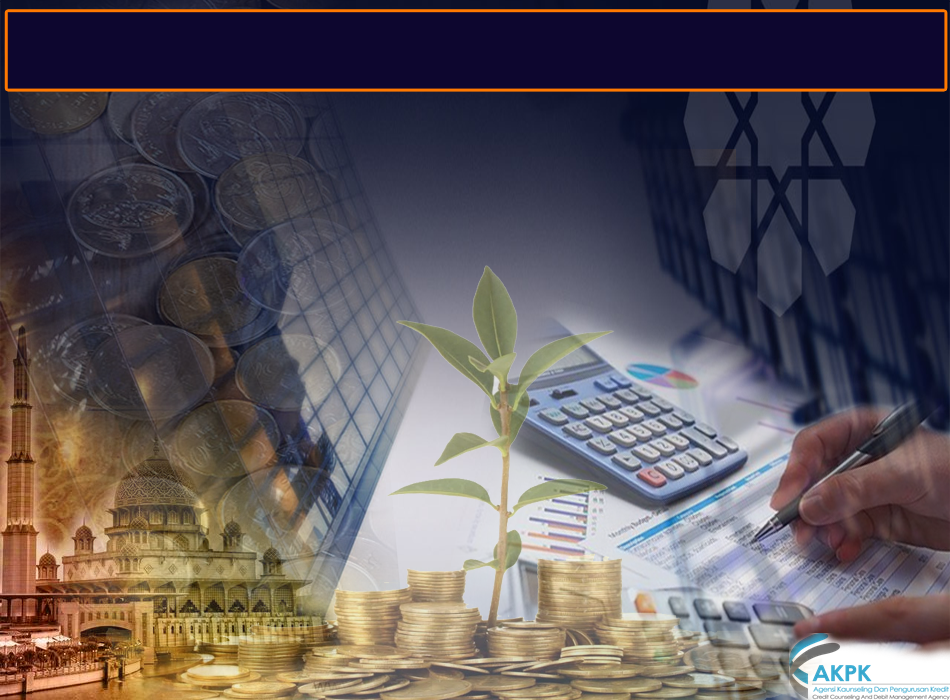 KETIGA
Pengurusan hutang dengan bijaksana.
berikhtiarlah untuk melunaskan segala hutang dalam tempoh yang ditentukan.
tidak menambahkan bebanan kewangan dengan hutang baru yang tidak mendesak.
Sabda Rasulullah SAW yang bermaksud:
“Sesiapa yang berhutang  dengan  manusia serta berniat  membayarnya, Allah memudahkanya, dan sesiapa yang berhutang dengan niat enggan membayarnya, Allah Taala akan membinasakannya”.
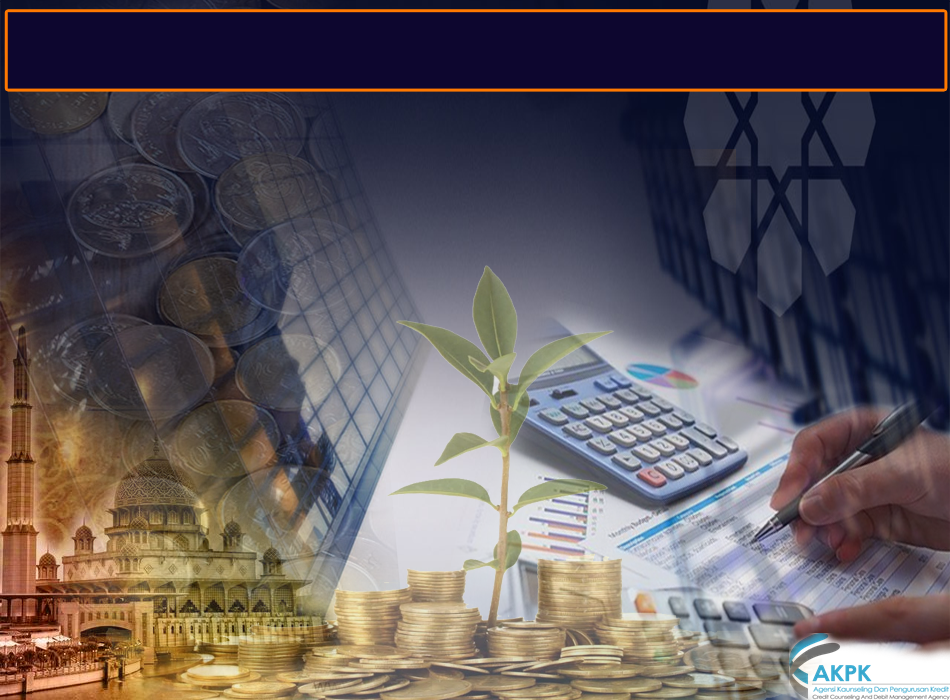 Kesimpulan khutbah
Menghargai dan mensyukuri nikmat harta pemberian Allah dengan mengurus dan merancang kewangan secara betul, adil dan berhemat.
Meningkatkan ilmu pengetahuan berkaitan pengurusan kewangan serta mendidik diri, keluarga dan masyarakat akan kepentingan pendidikan pengurusan kewangan.
Bersederhana di dalam berbelanja dan mengurus kehidupan berdasarkan prinsip-prinsip syariah, mengambil kira keutamaan dan kemampuan bukan kemahuan.
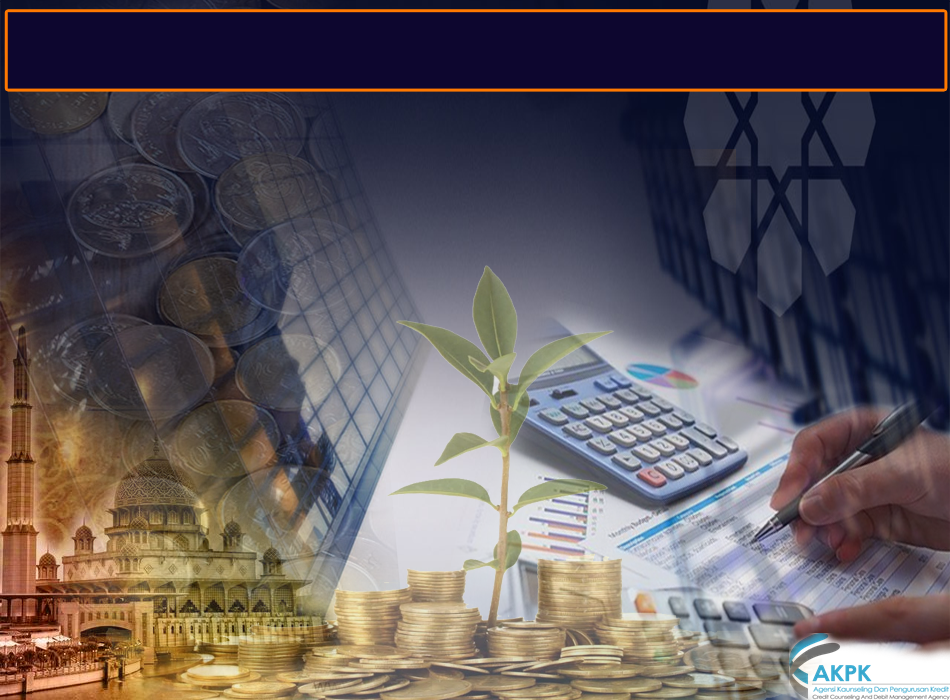 Firman Allah dalam 
Surah An-Najm: Ayat 39-41
وَأَن لَّيْسَ لِلْإِنسَانِ إِلَّا مَا سَعَى. وَأَنَّ سَعْيَهُ سَوْفَ يُرَى. ثُمَّ يُجْزَاهُ الْجَزَاءَ الْأَوْفَى.
“Dan bahawa sesungguhnya tidak ada bagi seseorang melainkan apa yang diusahakannya. Dan bahawa sesungguhnya usahanya itu akan diperlihatkan kepada-Nya pada hari kiamat kelak. Kemudian usahanya itu akan dibalas dengan balasan yang amat sempurna”.
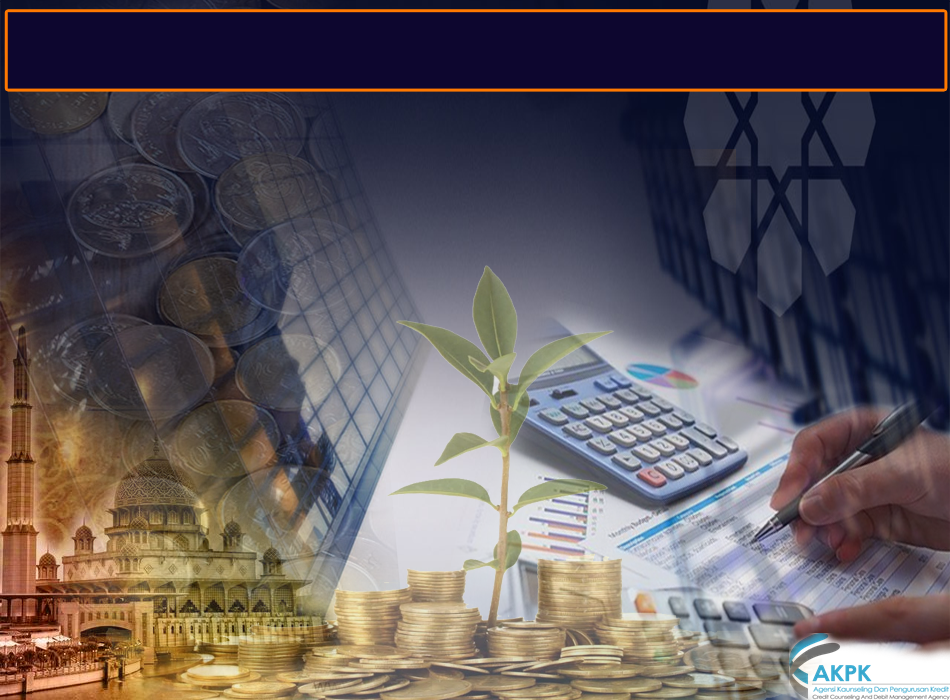 PENUTUP
بَارَكَ اللهُ لِيْ وَلَكُمْ باِلقُرْآنِ العَظِيْمِ،  وَنَفَعَنِي وَإِيَّاكُمْ بِمَا فِيْهِ مِنَ الآيَاتِ وَالذِّكْرِ الحَكِيْمِ، وَتَقَبَّلَ مِنِّي وَمِنْكُمْ تِلاوَتَهُ، إِنَّهُ هُوَ السَّمِيْعُ العَلِيْمُ، وَاسْتَغْفِرُ اللهَ العَظِيْمَ لِيْ وَلَكُمْ وَلِسَائِرِ الُمْسِلِمْينَ وَالمُسْلِمَاتِ وَالمُؤْمِنِيْنَ وَالمُؤْمِنَاتِ فَاسْتَغْفِرُوْهُ، 
إنَّهُ هُوَ الغَّفُورُ الرَّحِيْمُ.
Doa Antara Dua Khutbah
Aamiin Ya Rabbal Aalamin..
Tuhan Yang Memperkenankan Doa Orang-orang Yang Taat, Berilah Taufik Kepada Kami 
Di Dalam Mentaatimu, Ampunilah Kepada 
Mereka Yang 
Memohon Keampunan.
Aamiin
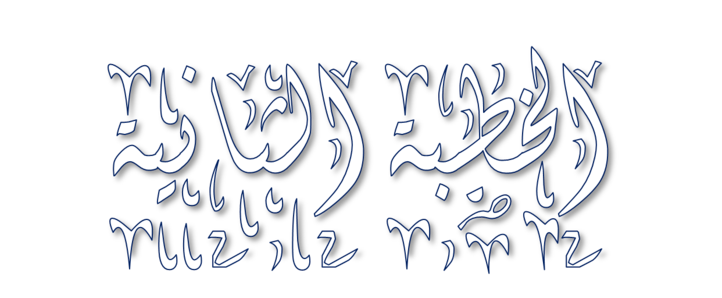 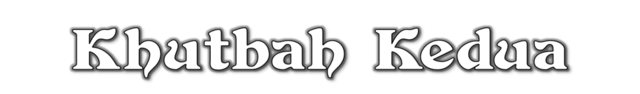 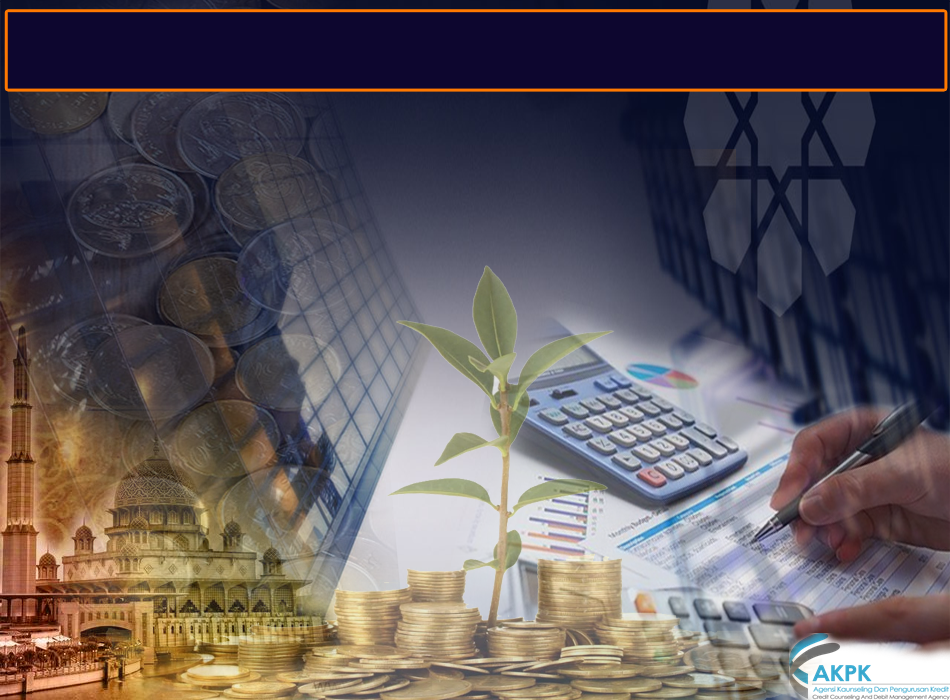 Pujian Kepada Allah S.W.T.
الْحَمْدُ لِلَّهِ
Segala puji-pujian hanya bagi Allah S.W.T.
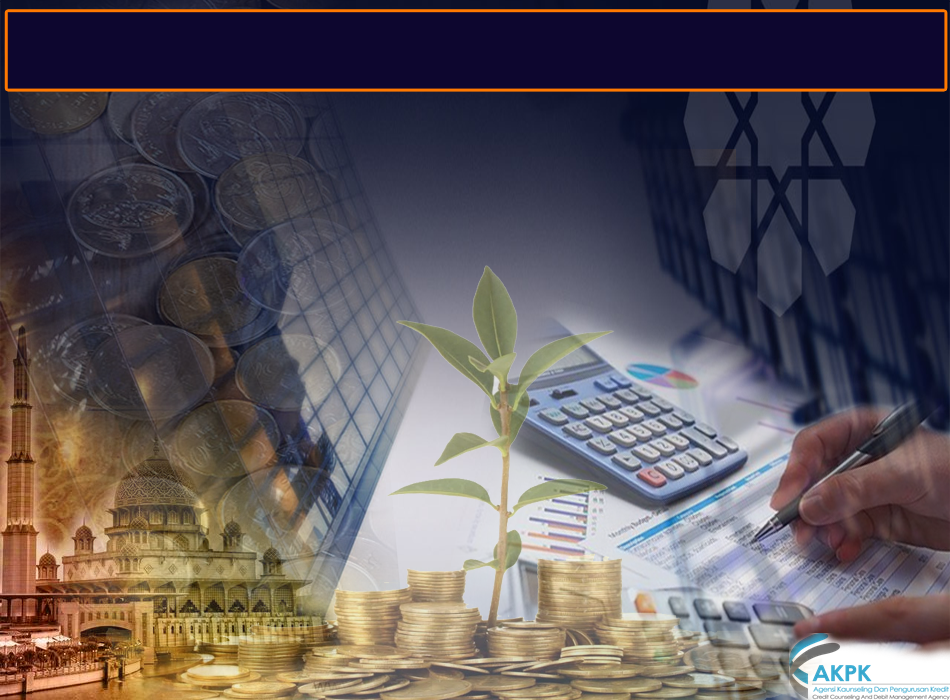 Syahadah
وَأَشْهَدُ أَنْ لآ إِلَهَ إِلاَّ اللهُ وَحْدَهُ لاَ شَرِيْكَ لَهُ، وَأَشْهَدُ أَنَّ سَيِّدَنَا مُحَمَّدًا عَبْدُهُ وَرَسُوْلُهُ
Dan aku bersaksi  bahawa sesungguhnya tiada tuhan melainkan Allah, KeesaanNya tiada sekutu bagiNya dan juga aku bersaksi bahawa nabi Muhammad S.A.W hambaNya dan rasulNya.
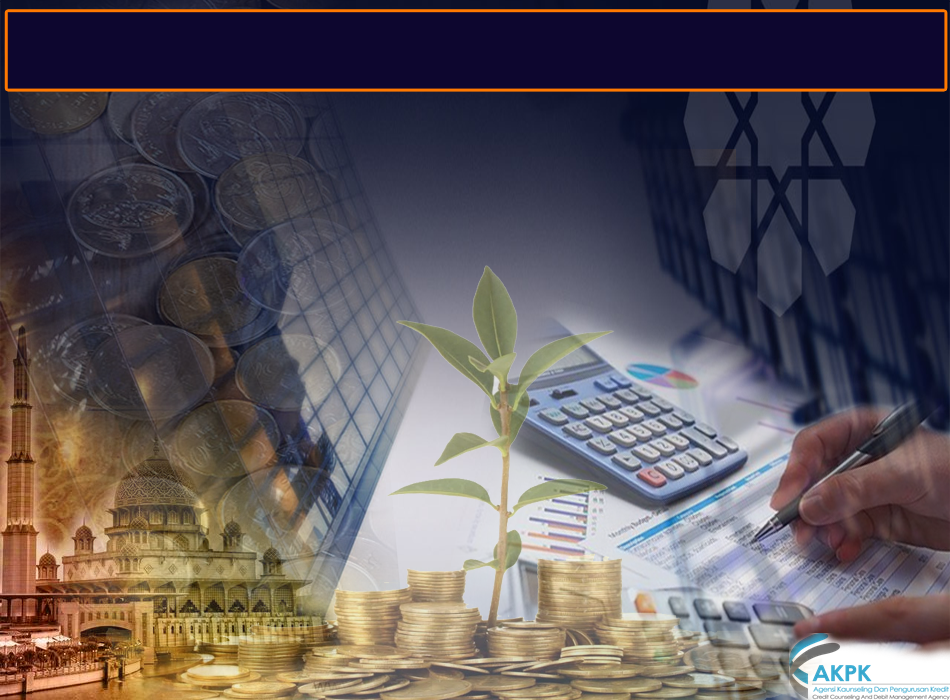 Selawat Ke Atas 
Nabi Muhammad S.A.W
اَللّـهُـمَّ صَـلِّ وَسَـلِّمْ وَبَارِكْ عَلَى سَيّـِدِنَا مُحَمَّدٍ، 
وَعَلَى آلِهِ وَأَصْحَابِهِ أَجْمَعِين.
Ya Allah, Cucurilah rahmat dan sejahtera ke atas Nabi Muhammad SAW dan ke atas keluarganya serta para sahabatnya.
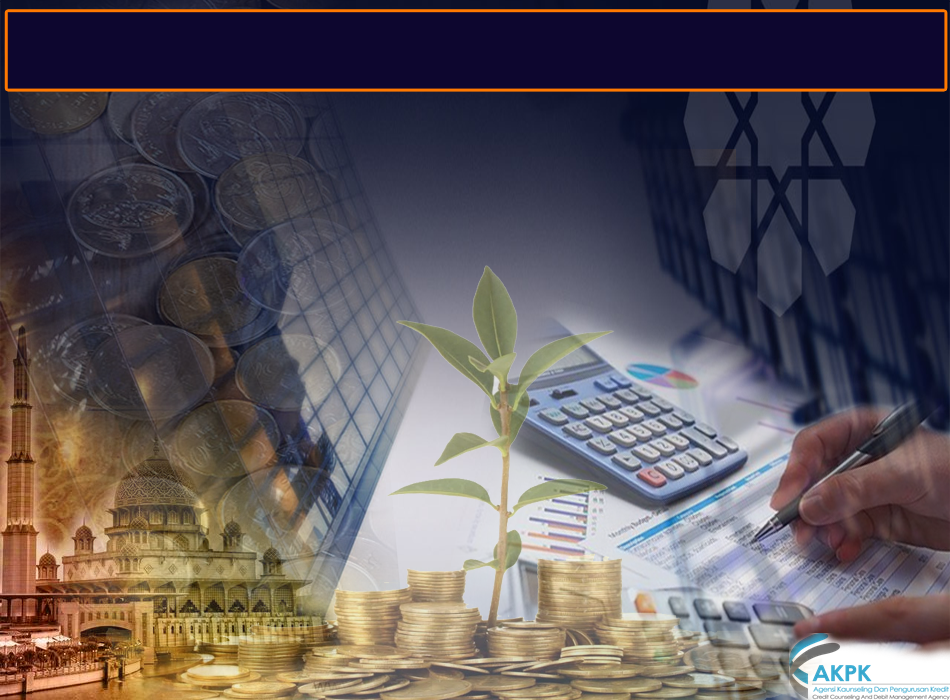 Pesanan Taqwa
اتَّقُواْ اللهَ حَقَّ تُقَاتِهِ 
وَلاَ تَمُوْتُنَّ إِلاَّ وَأَنْتُمْ مُسْلِمُوْنَ.
Bertaqwalah kepada Allah dengan sebenar-benarnya. Sesungguhnya Allah bersama orang-orang yang sabar.
Seruan
Mengenang jasa rasul kesayangan, nabi Muhammad SAW  yang berjuang membawa ajaran Islam. Selawat dan salam kepada Rasulullah s.a.w.
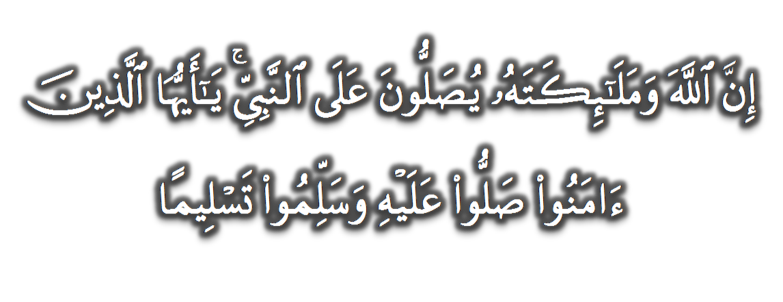 (Surah Al-Ahzab : Ayat 56)
“Sesungguhnya Allah Taala Dan Para MalaikatNya Sentiasa Berselawat Ke Atas Nabi (Muhammad).
Wahai Orang-orang Beriman! Berselawatlah Kamu 
Ke Atasnya Serta Ucapkanlah Salam Sejahtera Dengan Penghormatan Ke Atasnya Dengan Sepenuhnya”.
Selawat
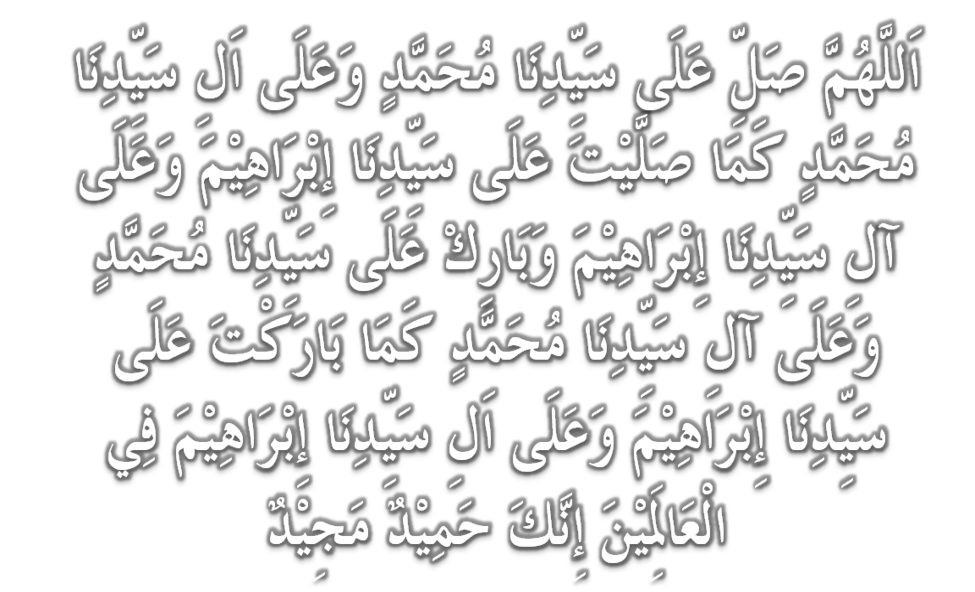 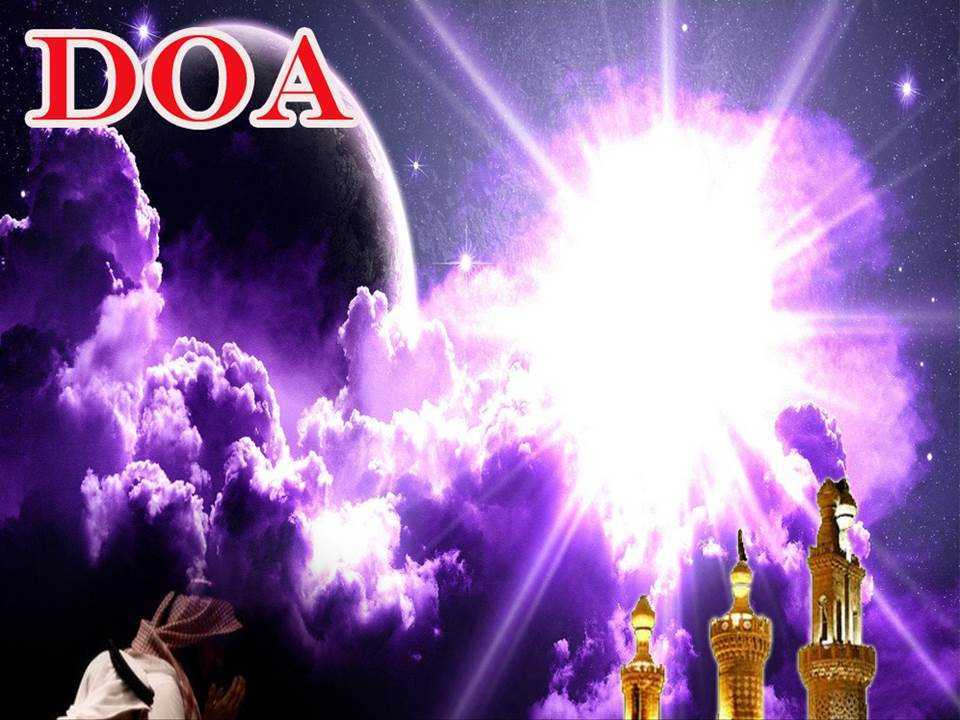 اللَّهُمَّ اغْفِرْ لِلْمُؤْمِنِيْنَ وَالْمُؤْمِنَاتِ، وَالمُسْلِمِيْنَ وَالْمُسْلِمَاتِ الأَحْيَاءِ مِنْهُمْ وَالأَمْوَات، 
إِنَّكَ سَمِيْعٌ قَرِيْبٌ مُجِيْبُ الدَّعَوَات.
Ya Allah, Ampunkanlah Dosa Golongan Mu’minin Dan Mu’minaat, Muslimin Dan Muslimat, samada yang  masih hidup atau yang telah mati. Sesungguhnya Engkau Maha Mendengar dan Maha Memakbulkan segala permintaan.
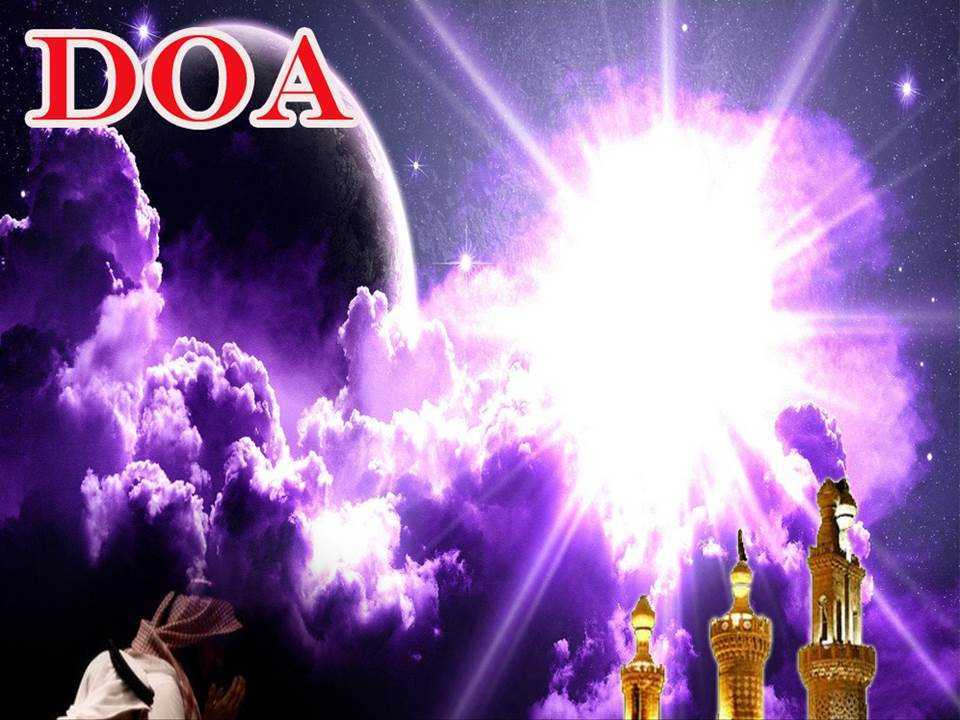 اللَّهُمَّ ارْحَمْنَا فَأَنَّكَ أَرْحَمَ الرَّاحِمِيْنَ. اللَّهُمَّ اهْدِنَا فَإِنَّكَ الْهَادِيْ إِلَى صِرَاطِكَ الْمُسْتَقِيْمِ. اللَّهُمَّ اشْفِ أَمْرَاضَنَا، وَاشْفِ مَرْضَانَا، وَارْحَمْ إِخْوَانَنَا الْمُسْلِمِيْنَ وَالْمُسْلِمَاتِ، الْأَحْيَاءِ مِنْهُمْ وَالْأَمْوَاتِ، وَاجْعَلْنَا مِنَ الرَّاشِدِيْنَ يَا رَبَّ الْعَالَمِيْنَ.
Ya Allah ! Rahmatilah kami Sememangnya Engkau Tuhan Yang Maha Mengasihani. Ya Allah ! Bimbinglah kami Sesungguhnya Engkaulah  Penunjuk ke jalanMu yang lurus. Ya Allah ! Sembuhkanlah penyakit-penyakit kami. Sihat sejahterakanlah ahli keluarga dan sahabat-sahabat kami yang terlantar sakit dan rahmatilah saudara-saudara kami di kalangan muslimin dan muslimat. Yang masih hidup ataupun yang telah meninggal dunia dan jadikanlah kami hambaMu yang berada dalam kalangan yang mendapat pimpinan.)
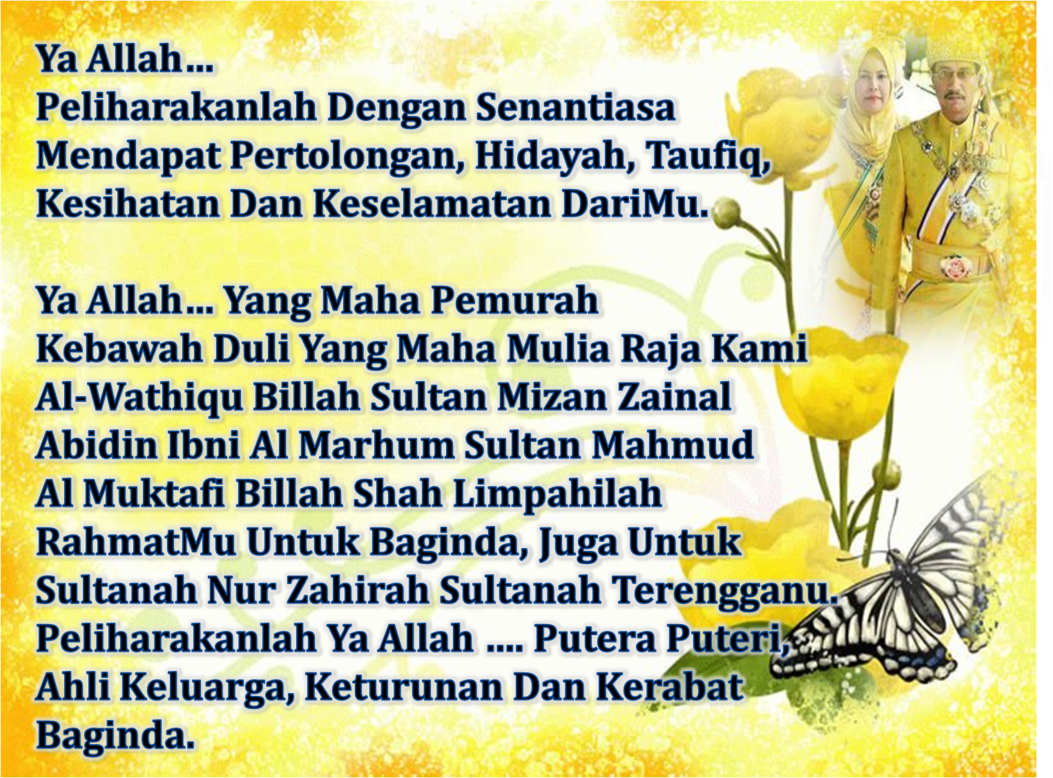 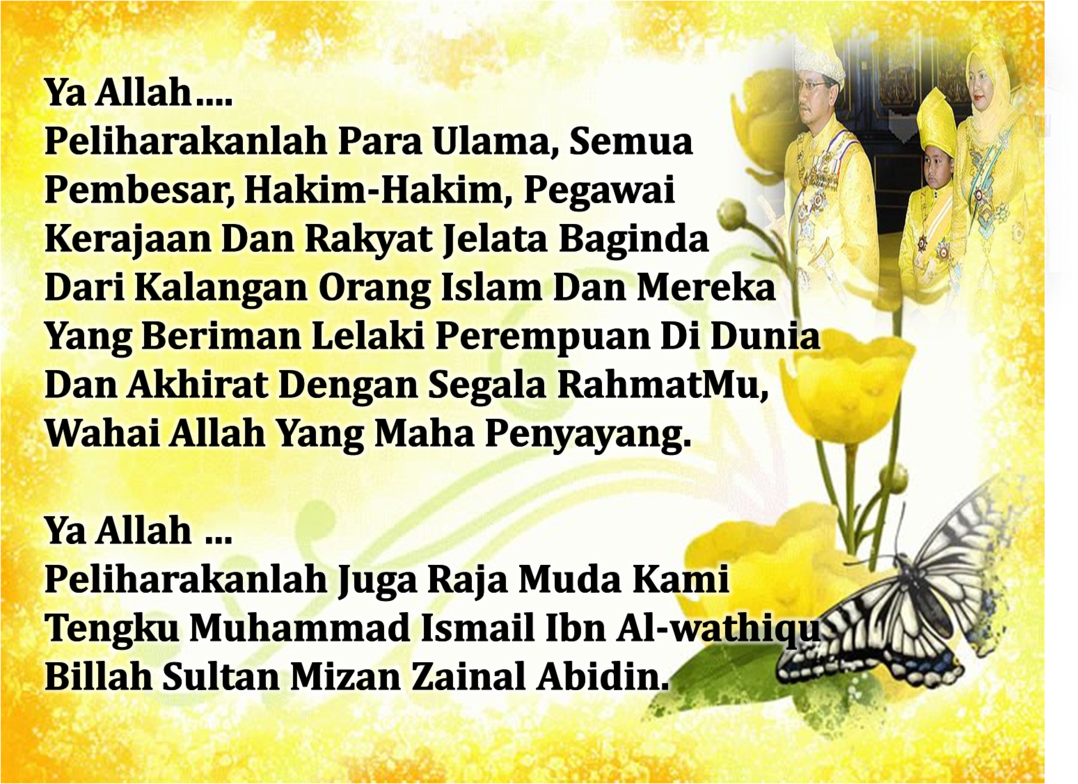 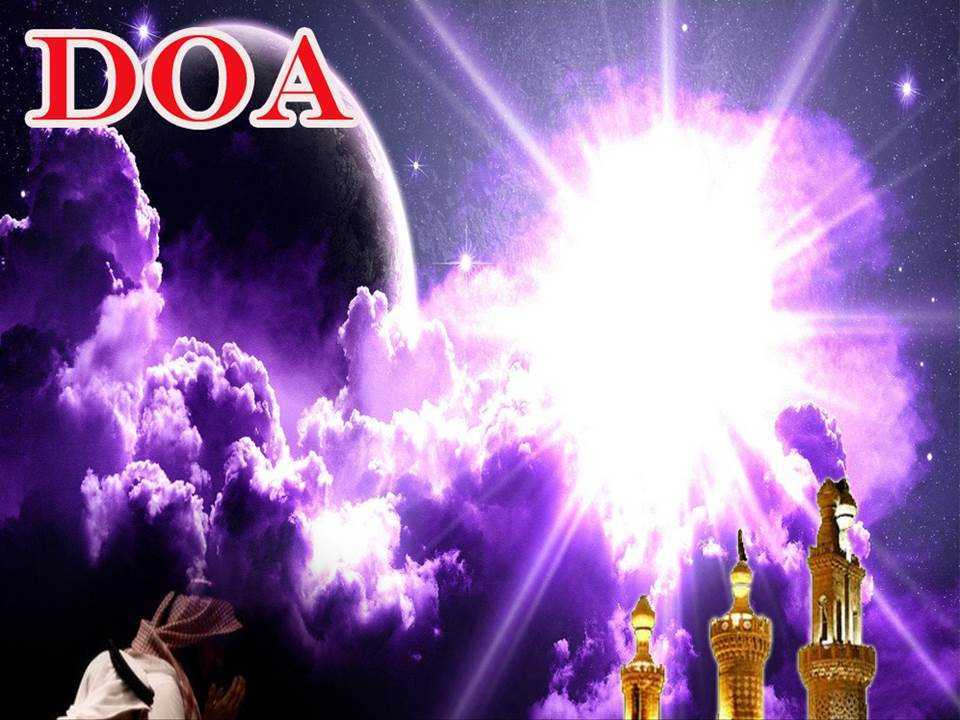 رَبَّنَا ظَلَمْنَا أَنْفُسَنَا وَإِنْ لَمْ تَغْفِرْ لَنَا وَتَرْحَمْنَا لَنَكُوْنَنَّ مِنَ الْخَاسِرِيْنَ. 
لآ إِلَهَ إِلاَّ أَنْتَ سُبْحَانَكَ إِنَّا كُنَّا مِنْ الظَّالِمِيْنَ. رَبَّنَا آتِنَا فِي الدُّنْيَا حَسَنَةً وَفِي الآخِرَةِ حَسَنَةً  وَقِنَا عَذَابَ النَّارِ. وَصَلَّى اللهُ عَلىَ سَيِّدِنَا مُحَمَّدٍ وَعَلىَ آلِهِ وَصَحْبِهِ وَسَلَّمْ. وَالْحَمْدُ للهِ رَبِّ الْعَالَمِيْنَ.
Ya Allah …
Kami Telah Menzalimi Diri Kami Sendiri 
Dan Sekiranya Engkau Tidak Mengampunkan Kami Dan Merahmati Kami Nescaya Kami Akan Menjadi Orang Yang Rugi.
Tiada Tuhan Melainkan Engkau Maha Suci Engkau Sesungguhnya Kami Di Kalangan  Orang-orang 
Yang Menzalimi Diri.
Ya Allah… 
Kurniakanlah Kepada Kami Kebaikan Di Dunia Dan Kebaikan Di Akhirat Serta Hindarilah Kami Dari Seksaan Neraka.
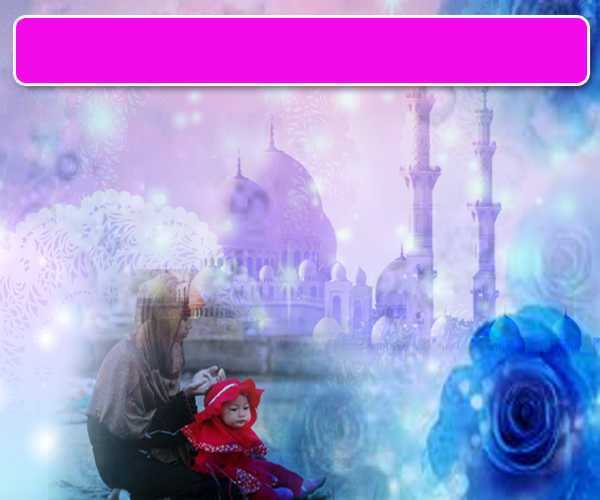 Wahai Hamba-hamba Allah….
Sesungguhnya ALLAH  menyuruh berlaku adil, dan berbuat kebaikan, serta memberi bantuan kepada kaum kerabat dan melarang daripada melakukan perbuatan-perbuatan keji dan mungkar serta kezaliman. Ia mengajar kamu (dengan suruhan dan larangannya  ini) supaya kamu mengambil peringatan mematuhinya.
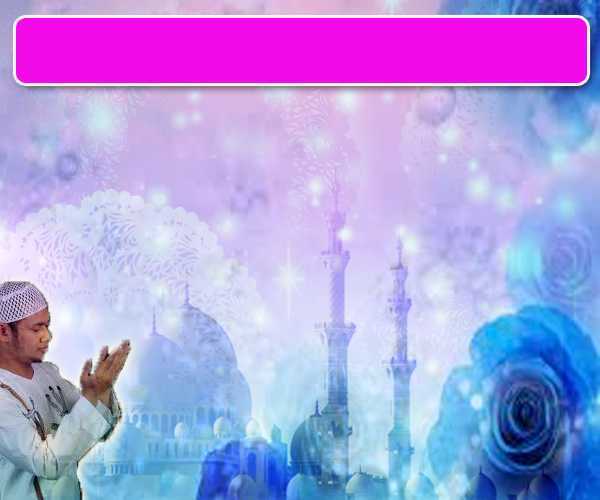 Maka Ingatlah Allah Yang Maha Agung
Nescaya Dia Akan Mengingatimu 
Dan Bersyukurlah Di Atas Nikmat-nikmatNya Nescaya Dia Akan Menambahkan Lagi Nikmat Itu Kepadamu, dan Pohonlah 
Dari Kelebihannya, Nescaya Akan Diberikannya  Kepadamu. Dan Sesungguhnya Mengingati Allah Itu Lebih Besar (Faedah Dan Kesannya) Dan (Ingatlah) Allah Mengetahui Apa  Yang Kamu Kerjakan.
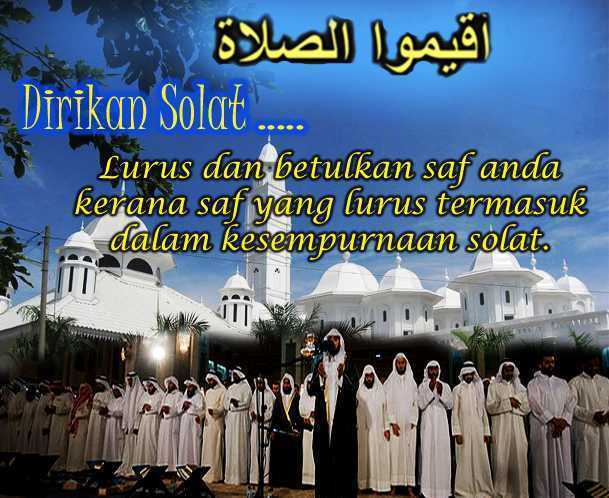